Driving Sustainability in the  SME sector: Case StudyJeremy Hodge, Managing Director, Cherwell
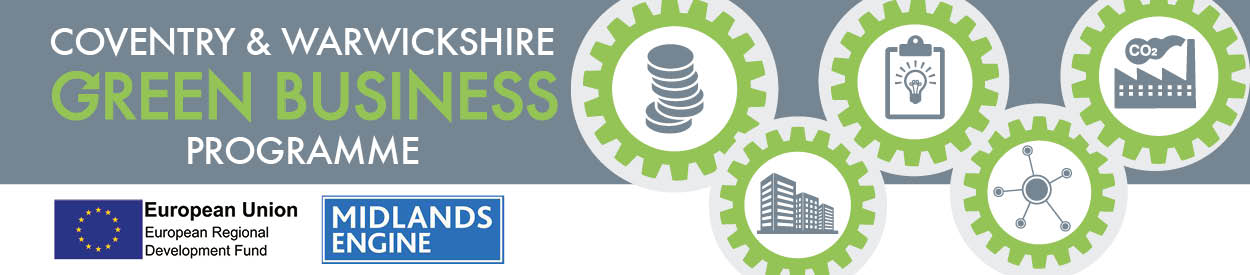 About Cherwell
SME - Distributor of cleaning and hygiene supplies – Sales £5m

Branch locations: Southam and Wednesbury
Core sectors: FM (60%), education (20%) and healthcare (10%)
Distribution: Midlands (70%), South-West (20%) and North (10%)
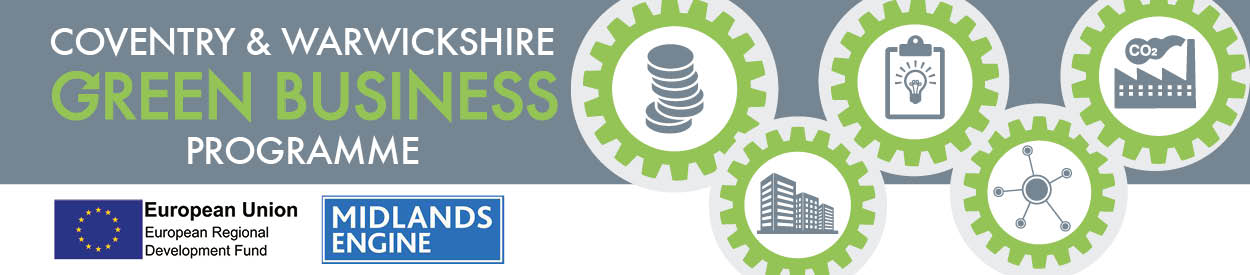 Why is sustainability important to us?
Responsible citizen

Resource conservation drives cost reduction
Marketing
Contract compliance
Competitive edge
Future proofing
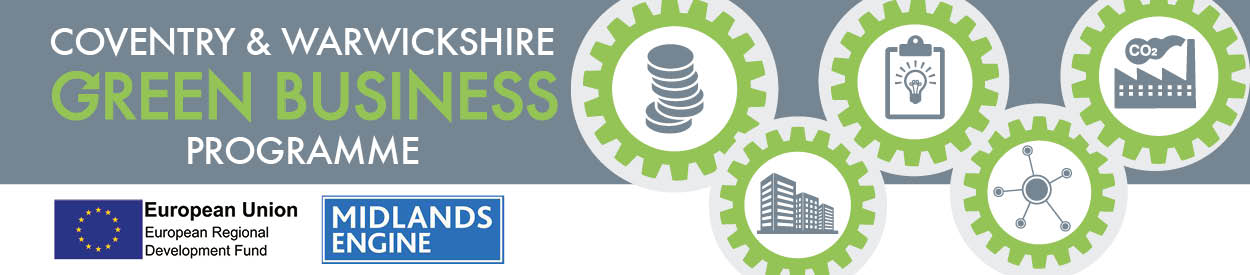 Our approach
We use the “Smart Sustainability” framework

Four key elements:
Carbon reduction
Waste reduction
Product sustainability
Corporate social responsibility

Target – take action – measure progress – seek continual improvement
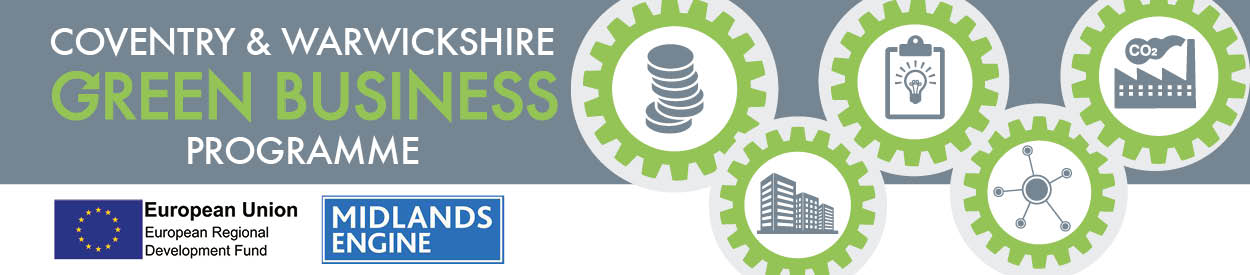 Our sustainability targets (by end 2025)*
Carbon neutral (net residual CO2 emissions to be offset)

Reduce waste by 25%, with 75% recycled, and Zero Waste to Landfill

All products sold to meet minimum sustainability criteria

Established community support programme (operating > 2 years)

*Targets set late 2020; see https://info.cherwell-online.co.uk/cherwell-sustainability-initiatives
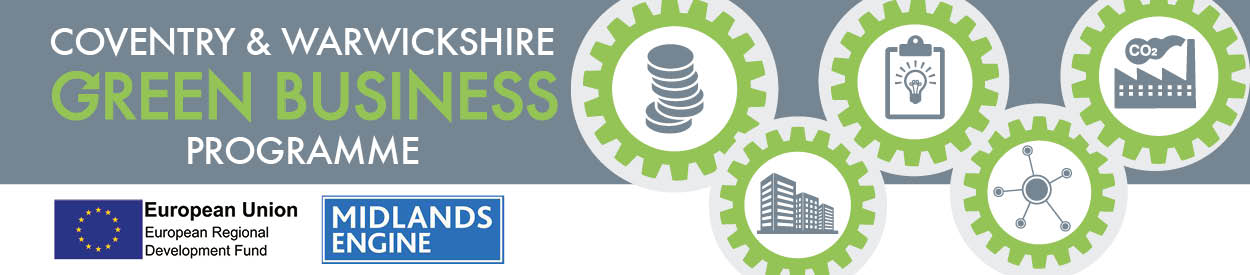 Our progress
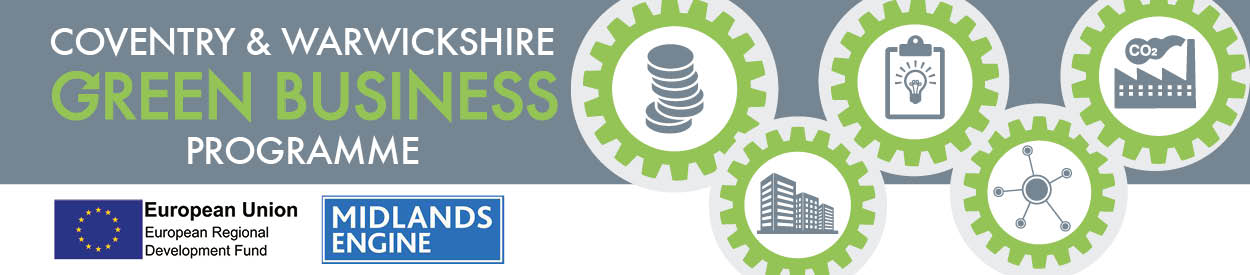 Key actions (carbon reduction) 2021
2021 focus on vehicle mileage reduction:

Implemented delivery route planning software (Maxoptra)
Delivery consolidation programme with key customers

Delivery fleet upgrades (ensure all Euro 6 standard)

Efficient driver programme
*electricity only
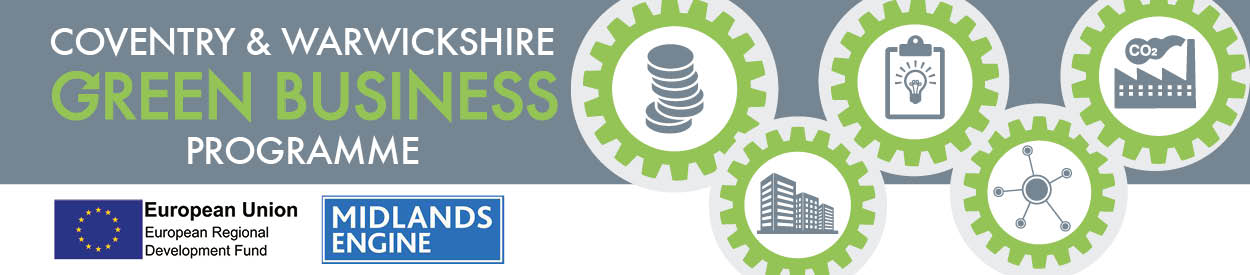 Key actions (carbon reduction) 2022
2022 focus on energy conservation

Implement LED lighting throughout
Implement solar panels 

Employee “conserve energy” programme

Rapidly escalating energy costs have given added momentum!
*electricity only
Assistance of C&W Green Business Programme sought – advice and grant support
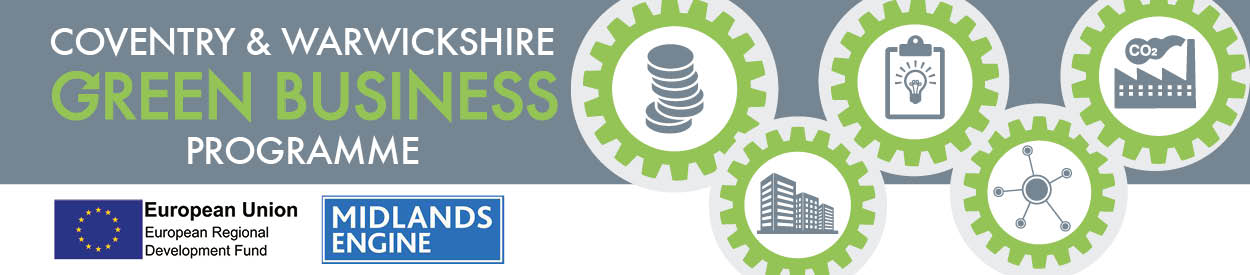 Carbon reduction programme benefits
15% reduction in delivery miles/diesel costs

Once LED and solar panels are implemented, power costs will be eliminated
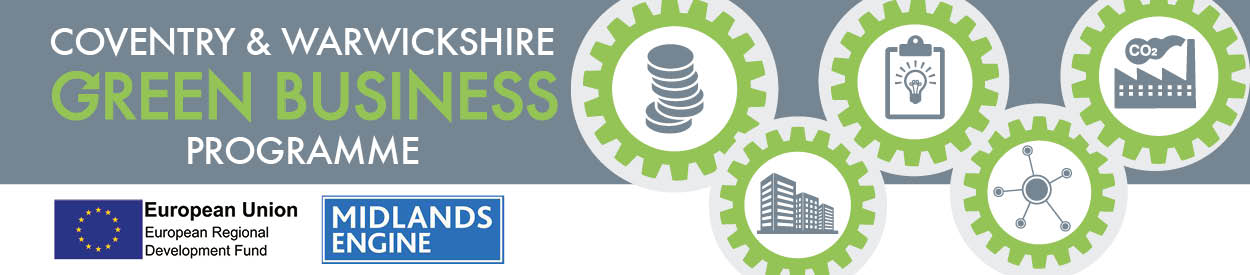 Final thoughts
‘Sustainability’ can be a complex topic, but made much more accessible through a structured approach 

Focus on ‘resource conservation’ – saving fuel, power, water, and so on and thereby costs – as this puts sustainability at the centre of your business, rather than awkward add on!
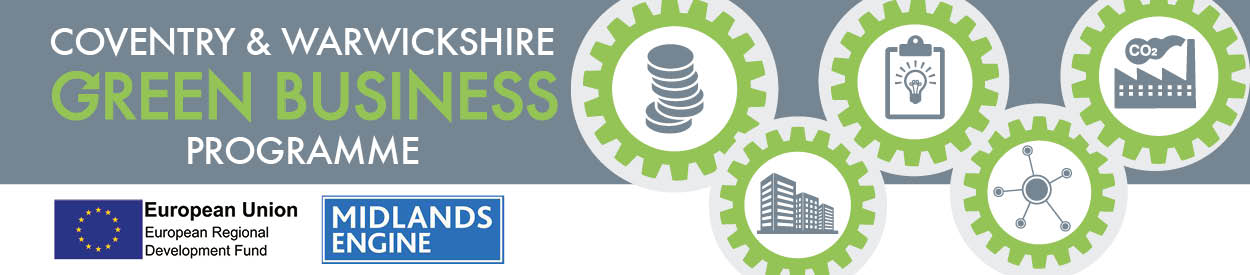